KRUGOVI I KRUŽNICE U SPORTU
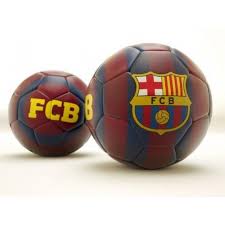 LOPTE IMAJU OBLIK KRUGA.
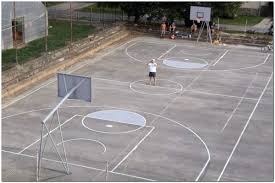 - U SREDINI KOŠARKAŠKOG IGRALIŠTA JE KRUG - NA VRHU REKETA JE KRUG
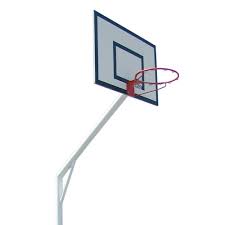 KOŠARKAŠKI OBRUČ IMA OBLIK KRUGA.
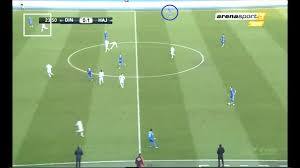 NOGOMETNO IGRALIŠTE IMA NA NEKIM MJESTMA OBLIK KRUGA ILI KRUŽNICE. A TO JE CENTAR.
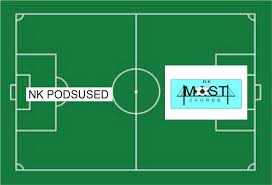 -NA NOGOMETNOM IGRALIŠTU KORNERI PREDSTAVLJAJU KRUŽNE ISJEČKE
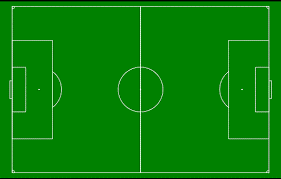 -Nogometno igralište ima kružne odsječke na vrhu šesnajsterca
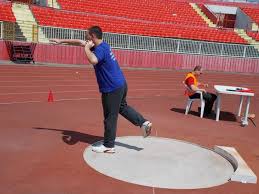 -BACALIŠTE KUGLE,KLADIVA I DISKA IMA OBLIK KRUGA
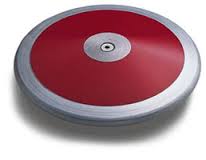 -ATLETSKI DISK IMA OBLIK KRUGA
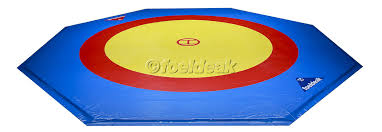 -BORILIŠTE ZA HRVANJE IMA OBLIK KRUGA
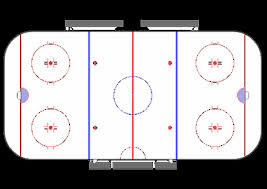 -TEREN ZA HOKEJ IMA 5 KRUGOVA ZA BULI-IMA DVA POLUKRUŽNA GOLMANSKA PROSTORA KOJI SU KRUŽNI ODSJEDCI
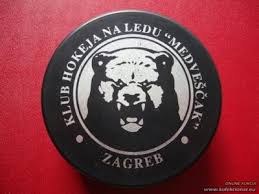 -HOKEJAŠKI PAK IMA OBLIK KRUGA
Kružnica-je SKUP SVIH TOČAKA RAVNINE KOJE SU JEDNAKO UDALJENE OD NEKE TOČKE TE RAVNINE.POLUMJER-JE DUŽINA KOJA SPAJA SREDIŠTE KRUŽNICE S BILO KOJOM TOČKOM KRUŽNICE.KONCENTRIČNE KRUŽNICE-SU KRUŽNICE KOJE IMAJU ZAJEDNIČKO SREDIŠTE,A POLUMJERE RAZLIČITIH DULJINA.KRUG-SA SREDIŠTEM S I DULJINOM POLUMJERA R JE SKUP SVIH TOČAKA RAVNINE ČIJA JE UDALJENOST OD ZADANE TOČKE S MANJA ILI JEDNAKA R.
KRAJ